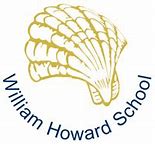 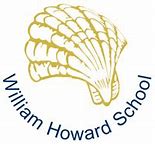 GCSE PE 
Learning Journey at William Howard School
(Year 10)
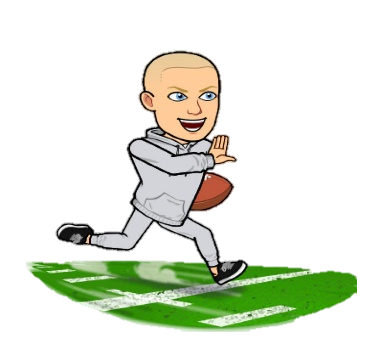 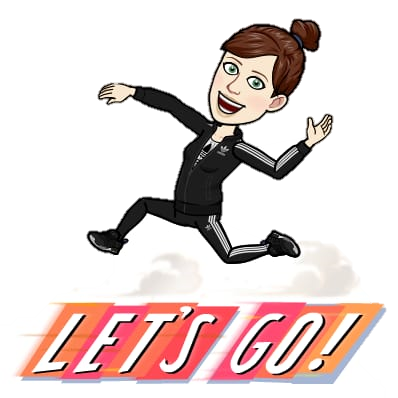 Describe and explain how athletes may use Stress management techniques to manage arousal.
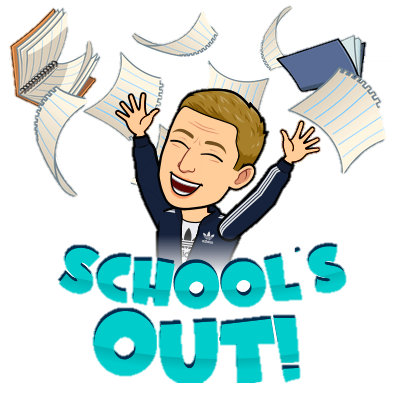 Explain the importance of motivation in sport & justify the positive and negative impact of each type of motivation on performance
Explain the traits of each personality type and how they are suited to particular sports.
Apply Aggression to sporting examples & explain why it may be needed in sport.
Begin to link skills within sport to appropriate levels of Arousal.
Define Arousal & illustrate the graph which represents “Inverted-U” theory.
Define Motivation & explain the 2 types of motivation:
Intrinsic
Extrinsic
Define Aggression & describe the 2 Types of Aggression:
Direct Aggression
Indirect Aggression
Define and Explain the 2 Types of Personality
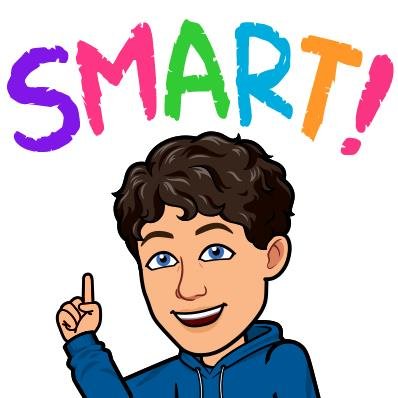 Explore & Apply the technique of SMART:
Specific
Measurable
Accepted
Realistic
Time-bound
Define and describe areas
of feedback after the completion of a skill:
Intrinsic Feedback
Kinaesthetic Feedback
Extrinsic Feedback
Justify the relevance of using each type 
of guidance with different performers
Identify and Describe the 4 steps in the Information Processing model
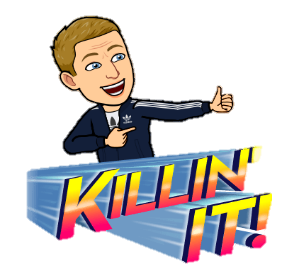 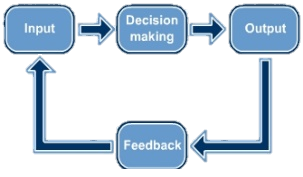 Describe and explain the 2 Types of Goals:
Performance goals
Outcome Goals
Investigate the 6 Types of Feedback. Giving advantages & disadvantages for all.
Explore 4 types of Guidance & explain the positives and negatives of each
Explain how the speed of the process changes with experience in sport
Explain the strategies to combat hooliganism and poor behaviour by spectators:
Early Kick-offs
All Seater Stadiums
Fan Segregation
Alcohol Restrictions
Improved Security
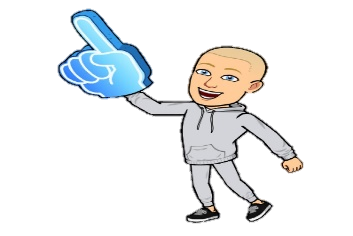 Explain and justify why the World Anti-Doping Agency (WADA) & UK Anti-Doping (UKAD) implements rules regarding PEDs
Identification of the 4 Classifications of Skill continuums.
Develop the ability to classify sporting skills in to specific continuums.
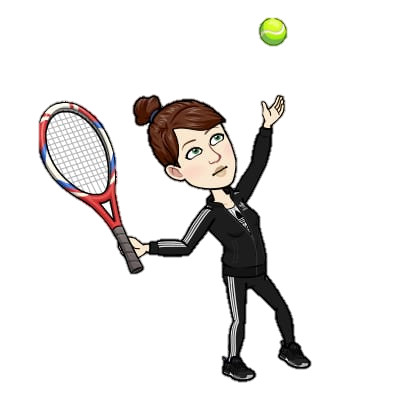 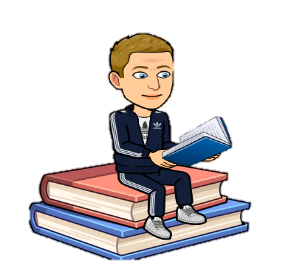 Define the 
term Home Field Advantage
Define the term Hooliganism
Evaluate the benefits & disadvantages of taking PEDS & reasons why some performers take them.
Investigate reasons for Hooliganism and the impact on the reputation of sport.
Evaluate the positive & negative influences of spectators being at sporting events
Define and Describe the terms Skill & Ability
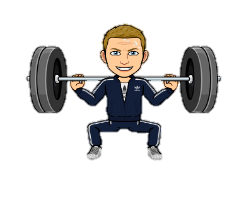 Identify the 7 forms 
of Performance 
Enhancing Drugs (PEDS):
Stimulants
Narcotic Analgesics
Anabolic Steroids
Peptide Hormones
Diuretics
Blood Doping
Beta Blockers
Explain the impact of sponsorship and media for:
Performer
Official
Sport
Spectators
Company
Identification of the 
main forms of Technology 
used in sport e.g. Hawkeye, Performance analysis aids & TMO
Identify and Explain the 4 ways in which the media implements mass communication e.g. Broadcasting, Internet & social media, Print and Outdoor media.
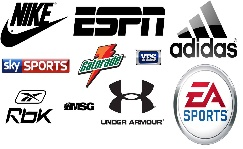 Defines the terms Sponsor & Sponsorship
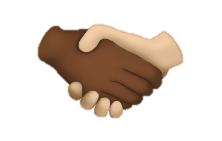 Define and describe the key terms:
Etiquette
Sportsmanship
Gamesmanship
Contract to complete
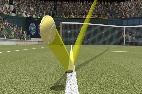 Define the terms Commercialisation and Media
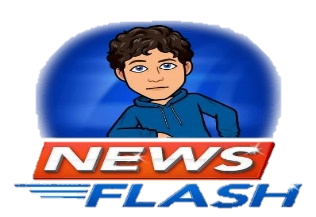 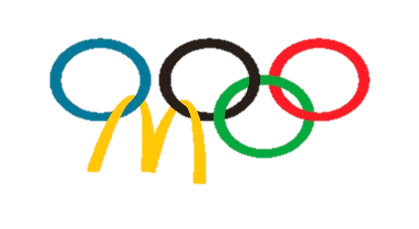 Explore how other forms of technology are used or being introduced in to sports
Explore the 3 areas of Sponsorship & how it can benefit sports teams and individuals
Discuss the impact of Technology for the 5 main platforms e.g. performer, official etc
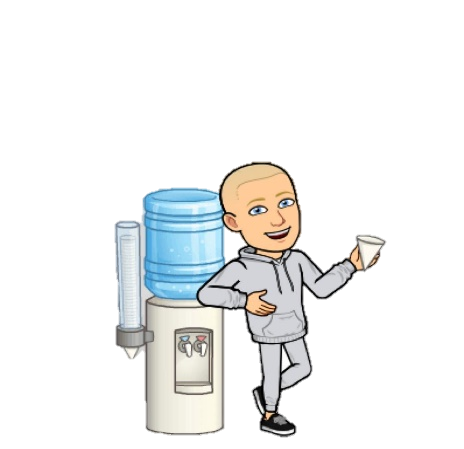 Explain the consequences of Dehydration on the body & its impact on performance
Identify how Gender can impact participation & factors which might impact individuals
Explain how Family, Friends & Peers can influence how and why we take part in sport
Define the terms: 
Hydration
Dehydration
Rehydration
Explain how Disability might impact 
participation in sport and how sport is adapted to suit all needs
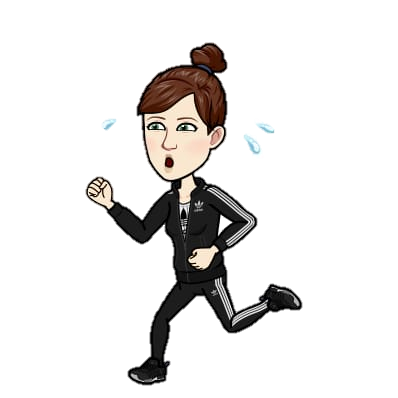 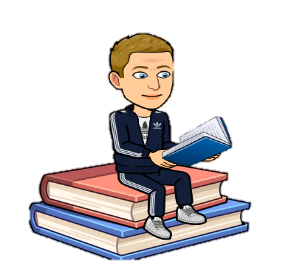 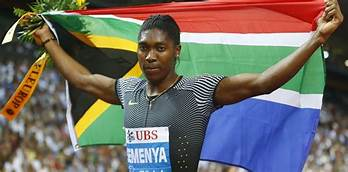 Explain the role each nutrient has in the body and how it can be important to athletes.
Investigate ways to link Age to participation in sport and how factors might affect this.
Identification of the 
5 different factors which can impact participation in sport
Explore how ethnicity (incl race, religion and culture) might affect participation in sport.
Explain how water is lost from the body during exercise and the reasons why.
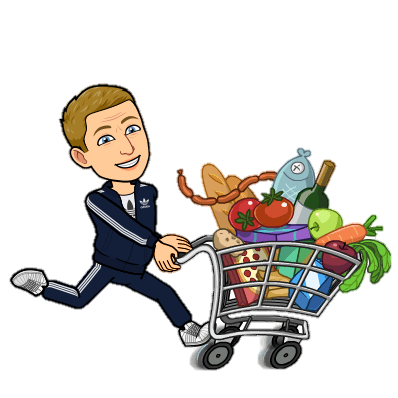 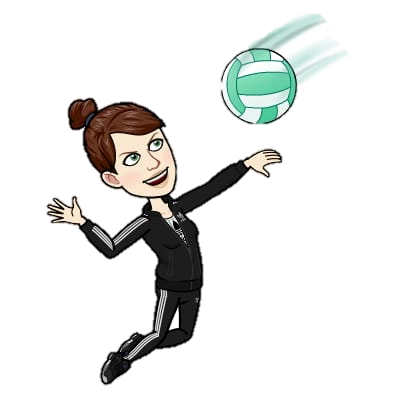 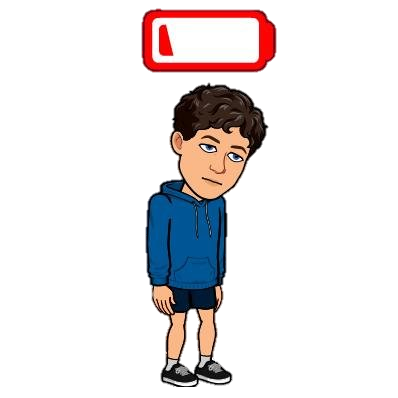 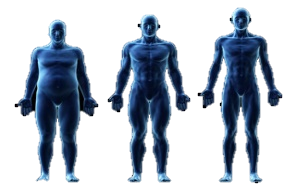 Define Energy Balance: investigate the correlation between calories taken in and calories burned in exercise on body weight.
Identify Body Classifications
Ectomorph
Mesomorph
Endomorph
Explain the term Nutrition and how this relates to a balanced diet.
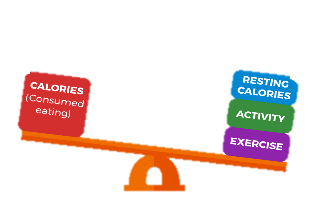 Identify food sources which contains certain nutrients and how this forms a balanced diet.
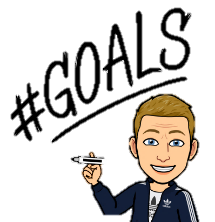 Identify the macronutrients contained in food (e.g. Fats, carbohydrates, 
& proteins)
Explain how certain body types are suited to certain sports and/or positions
Explain the characteristics of a balanced diet
Revision for End of Chapter  Test
Explore the factors affecting calorie intake e.g. Age, Height, gender.
Define the term Calorie and how it is obtained from food.
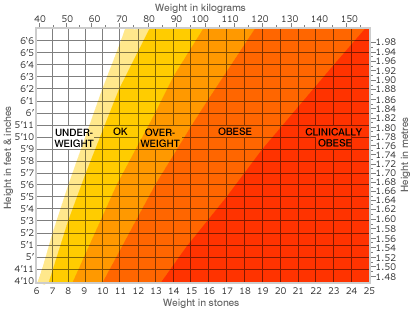 Identification of the term Ill Health & how it impacts overall Health and Well-Being
Revision for End of Chapter  Test
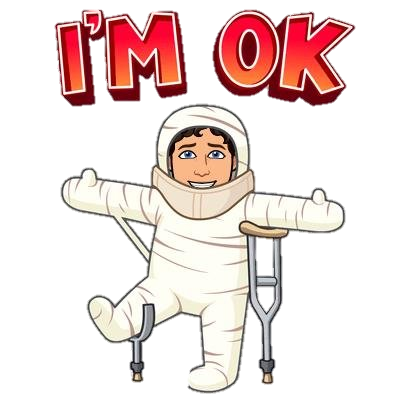 Define the term Obesity & explore the use of Body Mass Index to calculate it.
5.2 
Commercialism 
In
Sport
6.1
Physical, emotional and social well-being
5.3
Impact of Technology 
in Sport
4.4
Guidance 
& 
Feedback
4.2
Goals 
and 
Targets
5.4
Ethical 
Conduct by 
Performers
6.6
Maintaining Water 
Balance
6.1
Consequences of a Sedentary Lifestyle
YEAR
6.5 
A Balanced 
Diet
Identify how obesity affects some  Components of Fitness & performance in sport
4.3
Information Processing
4.7
Personality 
Types
5.5
Spectator 
Behaviour
6.4 
Energy Use
10
6.3 
Somatotypes
4.5
Arousal
4.6
Aggression
4.8 
Motivation
Introduction to Qualitative and Quantitative data & how it is used in questionnaires or by interviewing people.
Investigate the term Social Health  and how it allows us to build relationships with others
Gain an understanding of the term Physical Health and how to maintain it
Introduction to AQA GCSE PE and Assessment
Chapter 6
Health, Fitness & Well-being
Chapter 5
Socio-Cultural Influences
Chapter 4
Sports
Psychology
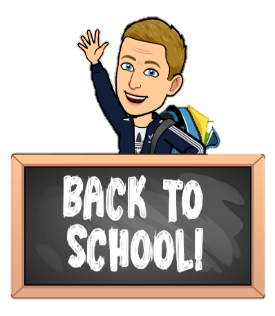 Explore Mental Health including how to define & maintain it and how to manage stress.
Identify the 7 Consequences of not taking part in regular physical activity e.g. poor sleep patterns & poor self-esteem
Define the term Fitness and how it relates to maintaining overall health
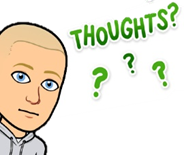 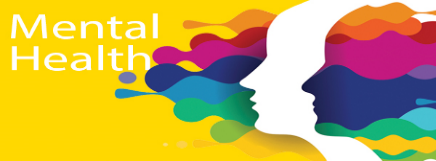 RESPECT|RESILIENCE | RESPONSIBILITY    Be The Best You Can Be
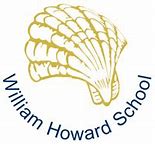 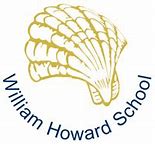 GCSE PE 
Learning Journey at William Howard School
(Year 11)
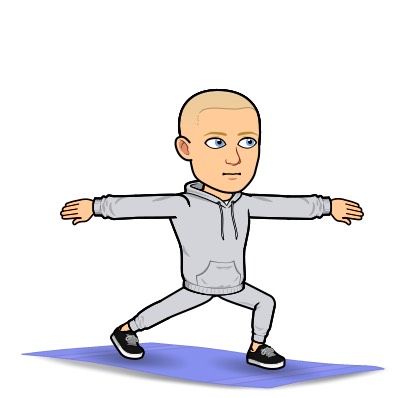 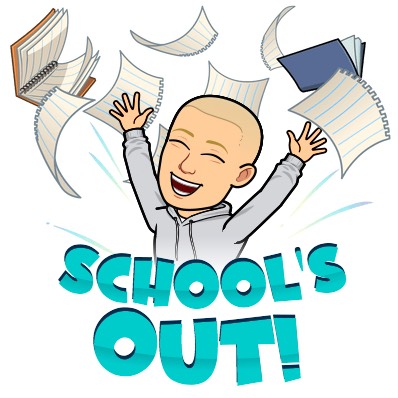 Using your knowledge of joints identify and explain the basic movements that can occur at joints.
Understand and explore the term mechanical advantage and apply this to sporting activities.
Be able to explain the term plane and axes.
Third class lever – Fulcrum, effort, load.
Apply your knowledge of basic movements to real life sporting activates.
Explore the different planes of movement and axes of rotation in the body. Using this knowledge apply to sporting activities.
second class lever – Fulcrum, load, effort.
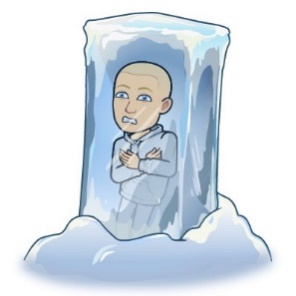 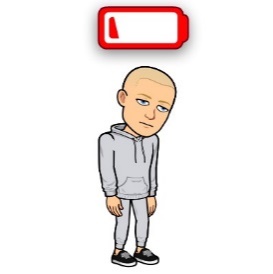 Identify and explain the immediate effects of exercise e.g. Increased breathing rate.
Understand how movement occurs in the body. Levers turn about an axis.
Using your knowledge of the cardiorespiratory system identify and explain long term effects of exercise e.g. Muscular hypertrophy.
First class lever – Load, fulcrum, Effort
Explore the process of recovery: 

Cool down 
Diet 
Ice baths
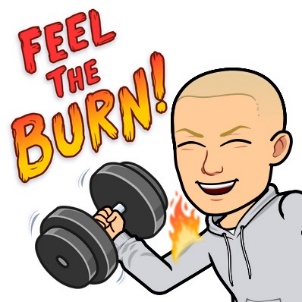 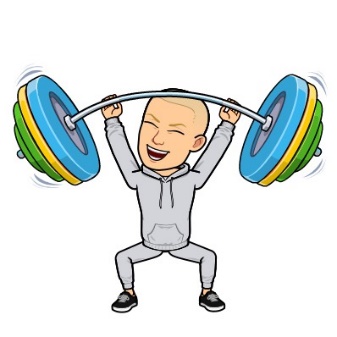 Understand the key terms fulcrum, load and effort.
Identify and explain the short term affects of exercise e.g. You may become fatigued during exercise.
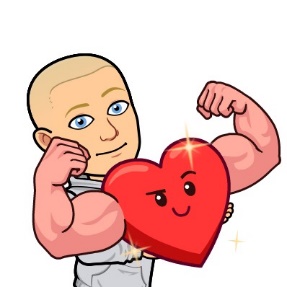 Explore what lactic acid does during exercise and the term EPOC.
Gain an understanding of the process of gaseous exchange and be able to define the term diffusion pathway.
Identify and explain the 5 different ling volumes. 
Tidal volume 
ERV
IRV
Residual Volume 
Vital capacity
Be able to define the terms: 

Stoke Volume 
Cardiac output 
Heart rate
Using your knowledge of blood vessels explain the structural differences between each vessel and their role  in the body.
Explore the structure of the heart e.g. Right ventricle.
Gain an understanding of the respiratory system. What is its primary role? What is it comprised of? E.g. Trachea
Define the terms aerobic and anaerobic exercise.
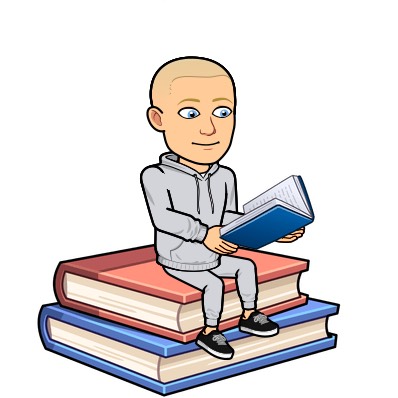 Be able to describe the process of redistribution of blood.
Explore the mechanics of breathing e.g. How does the diaphragm  move. Apply to sporting examples.
Be able to identify the 3 different blood vessels e.g. Arteries.
Define the term cardiovascular system.
Explore the cardio-respiratory  system.
I identify and explain the four types of bones along with articulating bones.
Be able to distinguish between a ball and socket joint and a hinge joint.
Identify the main bones in the body e.g. Scapula and humerus.
Be able to identify some of the muscles found in major joints of the body: Shoulder, elbow, knee, hip, knee and ankle.
Explore the ways in which a muscle can contract (isotonic and isometric) and apply to sporting activities.
Gain an understanding of muscles, tendons and ligaments. Be able to identify some of the main muscles in the body e.g. Biceps and triceps.
Explore the types of movement that can occur at each joint. Apply these joint movements to sporting activities.
Gain an understanding of the synovial joint and how each aspect of the joint helps provide movement.
Define the terms agonist and agonistic pairs and apply to sporting activities.
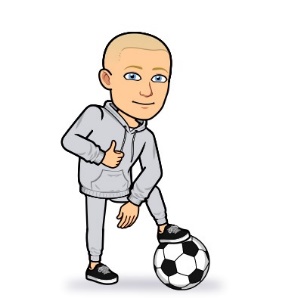 Explain the various steps athletes can take to ensure a proper cool down/recovery are achieved.
Apply your knowledge of training methods to your coursework – Which method is best to improve your fitness weakness.
Gain an understanding of why a professional sporting season is split into sections e.g. pre-season.
Identify the component of fitness that is training when carrying out each training type.
Gain an understanding of why a performer may take specific steps to warm up and cool down.
Identify and explain the 4 different stages of a warm up.
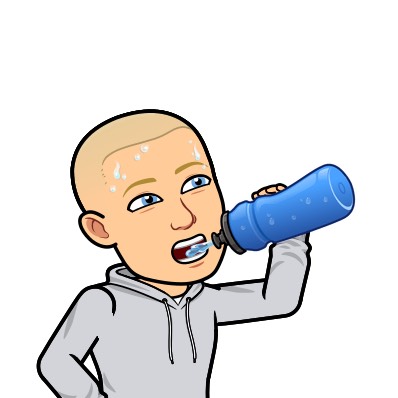 Investigate the advantages and disadvantages of each training method.
Acquire he knowledge to Identify and explain each training season in a professional sporting calendar.
Identify and explain the 8 steps performers can take to prevent injury e.g. Keep hydrated
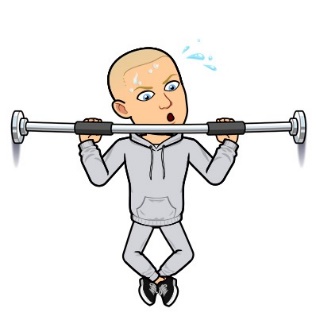 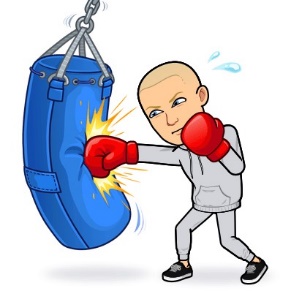 Identify and explain the 8 different training methods e.g. continuous training – steady state training, 80% of MHR for at least 20 mins
Understand and explain and the terms SPORT and FITT e.g. – F – Frequency – How often an athlete may train.
Apply your knowledge of fitness testing to your coursework. Which is the most appropriate test for your fitness weakness.
Explore each fitness test and understand how each test is carried out.
Identify and understand the difference between quantitative and qualitative data. How can this be applied to testing?
Explore aerobic training zones - 60-80% of MHR
Understand the rational behind why athletes subject themselves to fitness test.
Explore anerobic training zones – 80 – 90% MHR.
Identify which component of fitness is the focus in each test e.g. The ruler drop test – Reaction time.
Revision for End of Chapter  Test
Revision for paper 1 and 2
Gain an understanding of why athletes use training zones.
Identify the principles of training – FIIT SPORT
Revision for End of Chapter  Test
Design your own training session applying the principles of fitness.
Be able to identify all 11 fitness tests e.g. The Illinois agility test.
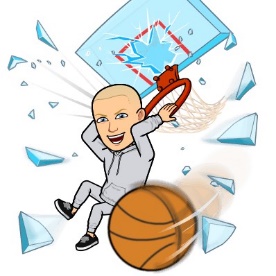 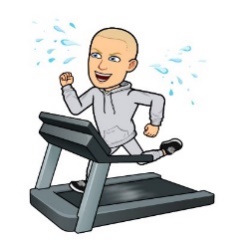 3.1

Health and Fitness
1.2
The structure and function of the muscular system
1.4
Aerobic and anaerobic exercise
3.2
Components of fitness
YEAR
1.3
The cardio-respiratory system
1.5
The effects of exercise
3.3 
Planes and axes
Explore why different performers may need different COF to perform in their different sports.
3.6
Types of training
3.2
Basic movements
3.4 
Principles of training
3.5 
Training thresholds
3.7 
Preventing injury
3.8 
Training seasons
3.9 
Warm up and cool down
11
3.3 
Fitness
 testing
Be able to identify all 10 components of fitness e.g. Agility or reaction time.
Reminder of AQA GCSE  Assessment in year 11
Be able to define and  understanding of the term health.
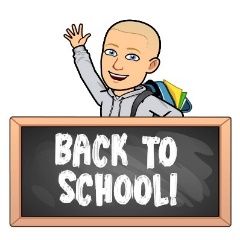 Physical Training
Chapter 3
Movement analysis
Chapter 3
Chapter 1
Applied anatomy and physiology
Apply your knowledge of components of fitness to your coursework/chosen sport.
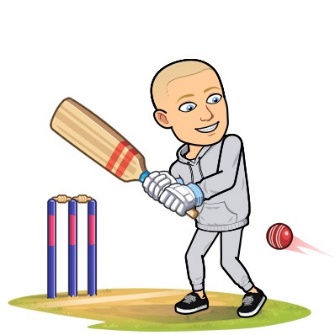 Define components of fitness e.g. Flexibility – The range of movement at a joint.
Explore the term fitness and understand what it means to be physically ‘fit’
RESPECT|RESILIENCE | RESPONSIBILITY    Be The Best You Can Be
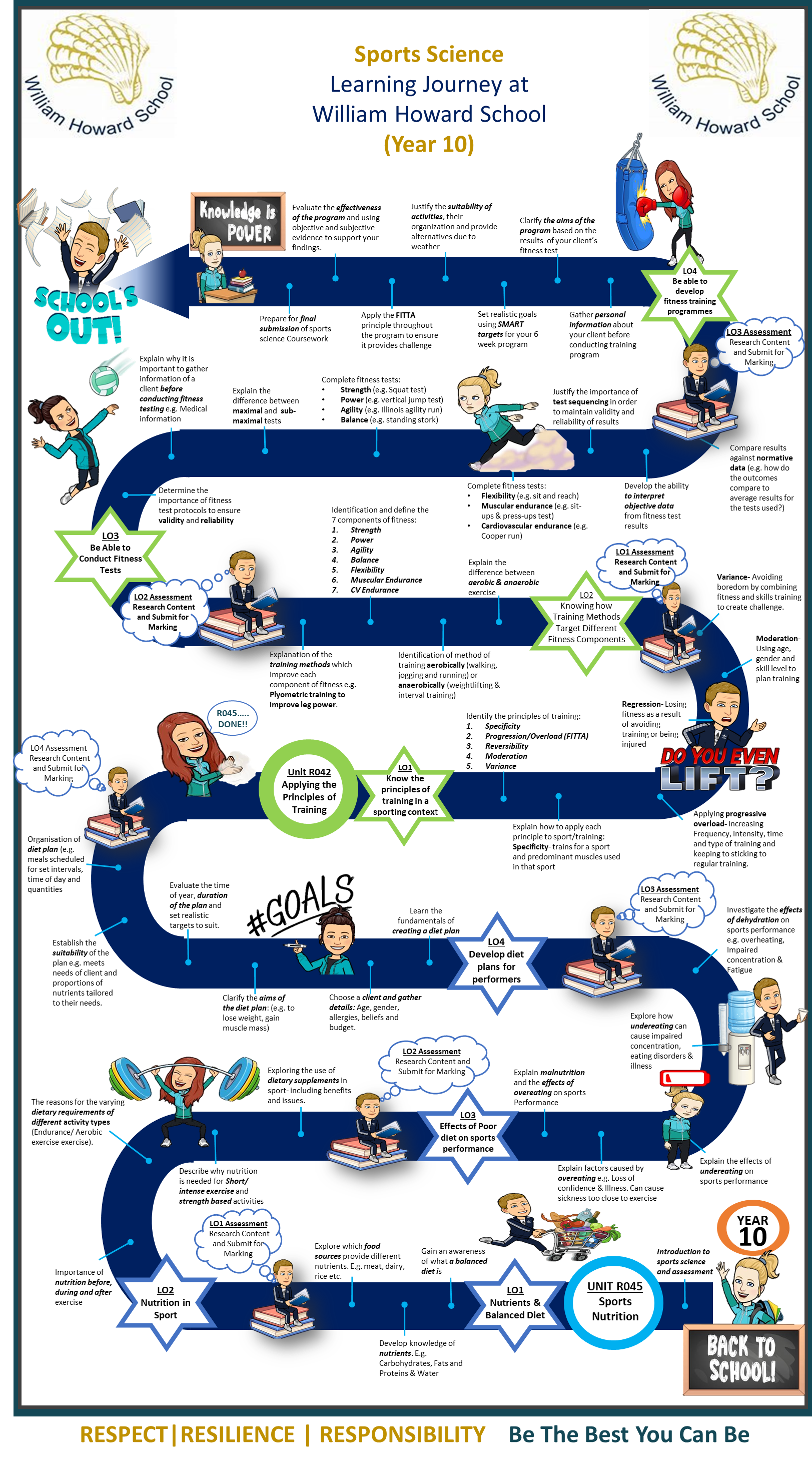 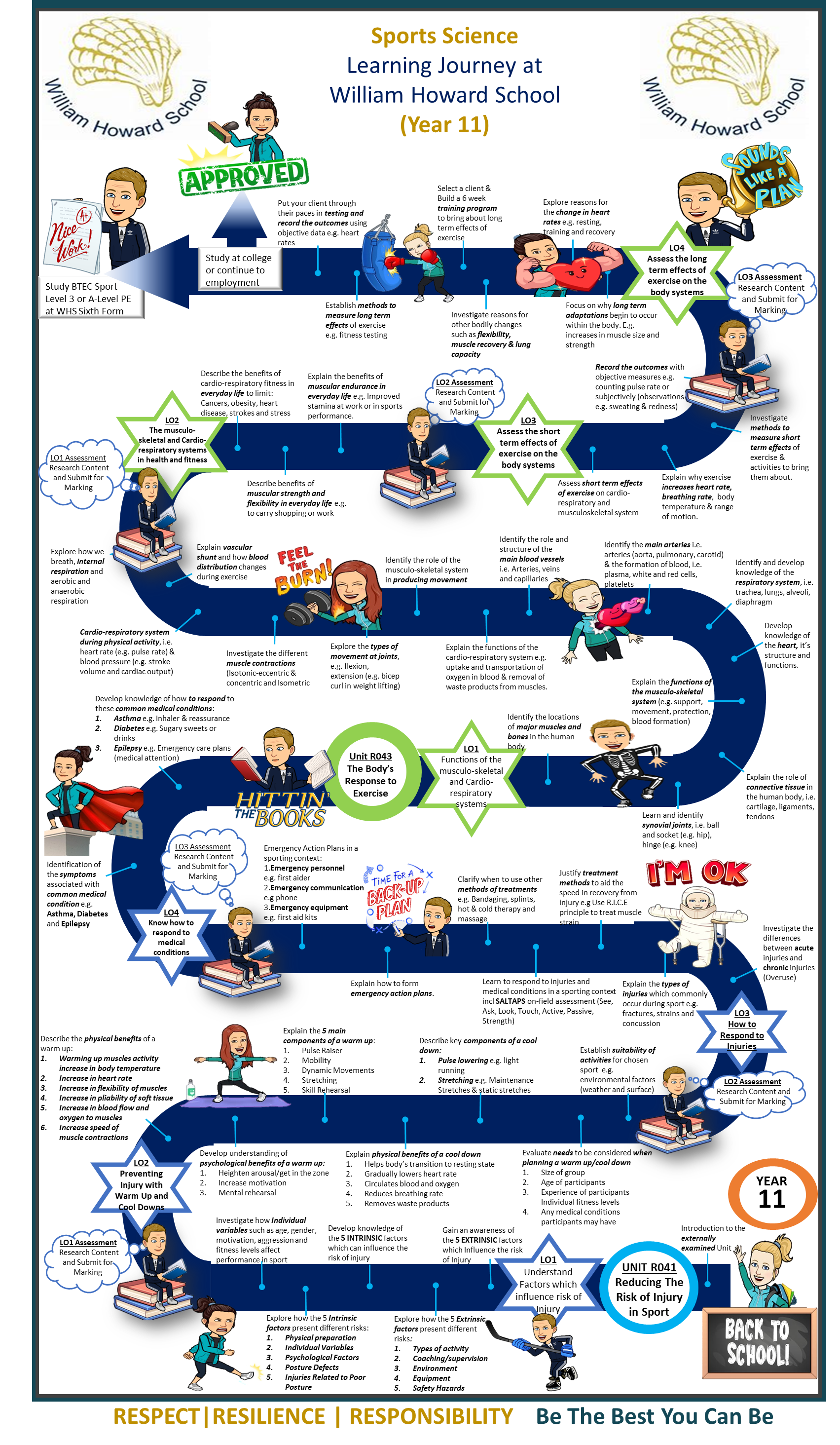